AMINO AXIT
AMINO AXIT
(2) CH3 – CH  –  COOH
                 NH2
KHÁI NIỆM VÀ DANH PHÁP
KHÁI NIỆM
Cho các chất sau:
(1) H2N – CH2 – COOH
(4) NH2 -[CH2]4-CH -COOH
                           NH2
(3) CH3 – CH – CH – COOH
                 CH3  NH2
Nhận xét đặc điểm chung về cấu tạo giữa các chất trên.
(2) CH3 – CH  –  COOH
                 NH2
KHÁI NIỆM VÀ DANH PHÁP
KHÁI NIỆM
(1) H2N – CH2 – COOH
(3) CH3 – CH – CH – COOH
                 CH3  NH2
(4) NH2 -[CH2]4-CH -COOH
                           NH2
Amino axit là loại hợp chất hữu cơ tạp chức, phân tử chứa đồng thời nhóm amino (NH2) và nhóm cacboxyl (COOH).
KHÁI NIỆM VÀ DANH PHÁP
CÔNG THỨC TỔNG QUÁT
(H2N)xR(COOH)y
* Amino axit
* Amino axit chứa 1 nhóm –NH2 và 1 nhóm –COOH
NH2 – R – COOH
* Amino axit no, chứa 1 nhóm –NH2 và 1 nhóm -COOH, mạch hở
CnH2n+1NO2 (n ≥ 2)
KHÁI NIỆM VÀ DANH PHÁP
DANH PHÁP
Tên thay thế:  Axit + số chỉ vị trí nhánh (2, 3, 4, …) + tên nhánh + tên axit cacboxylic tương ứng.
KHÁI NIỆM VÀ DANH PHÁP
DANH PHÁP
Tên thay thế:  Axit + số chỉ vị trí nhánh (2, 3, 4, …) + tên nhánh + tên axit cacboxylic tương ứng.
Axit 2- amino etanoic
Axit 2-amino propanoic
Axit 2-amino-3-metyl butanoic
KHÁI NIỆM VÀ DANH PHÁP
DANH PHÁP
Tên bán hệ thống:   Axit + chữ cái Hi lạp (, , , , , ) + tên nhánh + tên thường axit cacboxylic
Axit amino axetic
Axit 
α-amino propionic
Axit 
-amino isovaleric
Gly
(75)
Glyxin
Ala
(89)
Alanin
Val
(117)
Valin
Lys
(146)
Lysin
Axit glutamic
Glu
(147)
Dạng ion lưỡng cực
–
R – CH – COO
R – CH – COOH
+
NH
3
NH2
Dạng phân tử
TÍNH CHẤT VẬT LÍ
Do có cấu tạo ion lưỡng cực nên ở điều kiện thường các amino axit thường:
         - Là chất chất rắn, kết tinh, không màu.
         - Tương đối dễ tan trong nước.
         - Có nhiệt độ nóng chảy cao.
TÍNH CHẤT HÓA HỌC
R – (COOH)y
(NH2)x
TÍNH CHẤT HÓA HỌC
TÍNH AXIT - BAZƠ
x = y
Quỳ tím không đổi màu
R – (COOH)y
x > y
Quỳ tím hóa xanh
(NH2)x
x < y
Quỳ tím hóa hồng (đỏ)
TÍNH CHẤT HÓA HỌC
TÍNH AXIT - BAZƠ
Dd glyxin
Dd axit glutamic
Dd lysin
TÍNH CHẤT HÓA HỌC
TÍNH LƯỠNG TÍNH
Tính bazơ:      H2N-R-COOH + HCl  ClH3N-R-COOH
Tính axit:        H2N-R-COOH + NaOH  H2N-R-COONa + H2O
Ví dụ
H2N-CH2-COOH + HCl  ClH3N-CH2-COOH
H2N-CH2-COOH + NaOH  H2N-CH2-COONa + H2O
TÍNH CHẤT HÓA HỌC
PHẢN ỨNG ESTE HÓA
HCl khí
H2N-R-CO-OH + H-O-R’    H2N-R-COOR’ + H2O
Ví dụ
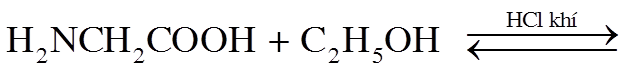 H2N-CH2-COO-C2H5 + H2O
+ nH2O
n
Axit  - aminocaproic
Policaproamit
Tơ nilon-6
TÍNH CHẤT HÓA HỌC
PHẢN ỨNG TRÙNG NGƯNG
ỨNG DỤNG
Amino axit là hợp chất cơ sở kiến tạo nên các protein của cơ thể sống.
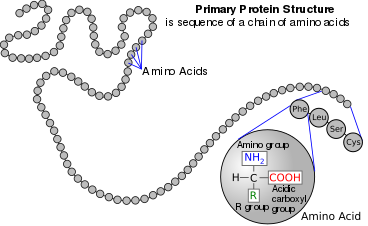 ỨNG DỤNG
Muối mononatri glutamat được sử dụng làm bột ngọt.
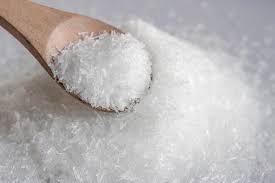 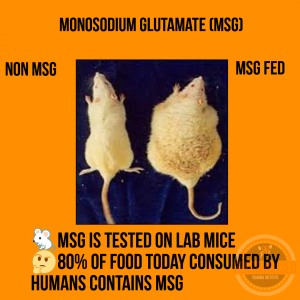 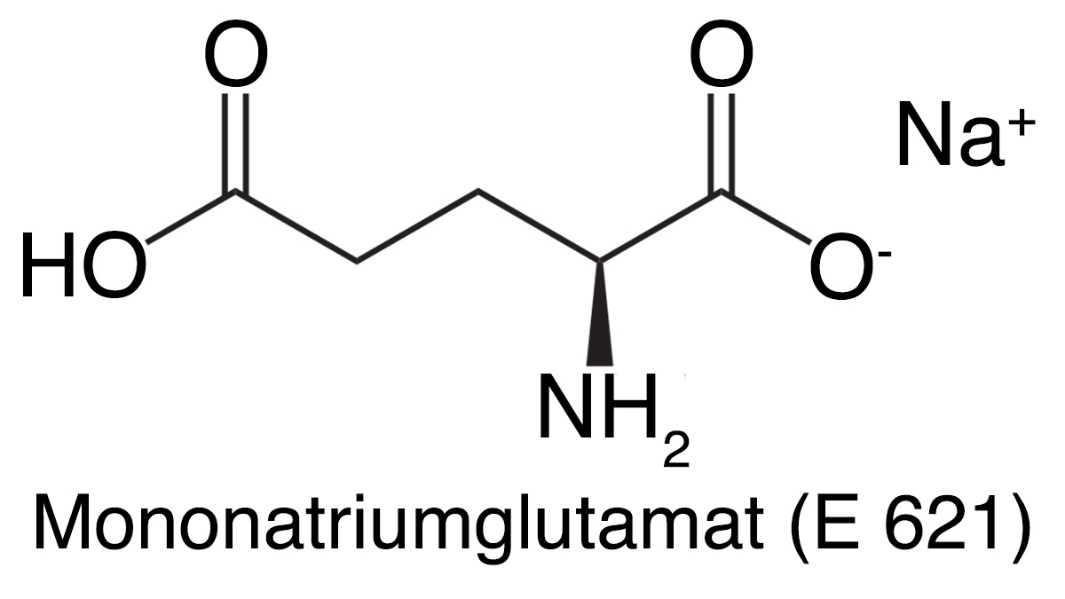 ỨNG DỤNG
Axit glutamic làm thuốc hỗ trợ thần kinh, methionin làm thuốc bổ gan.
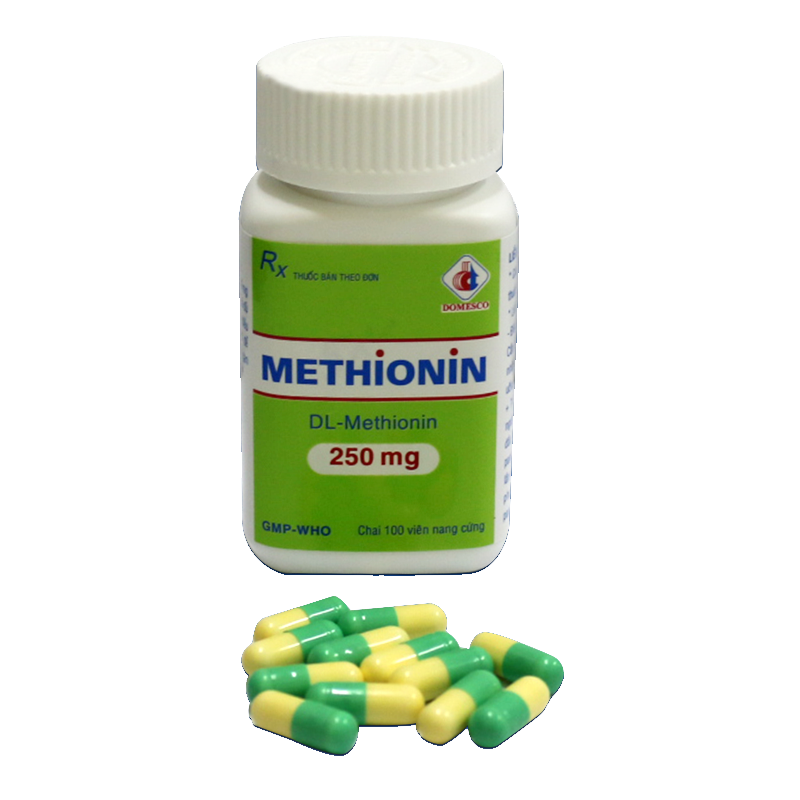 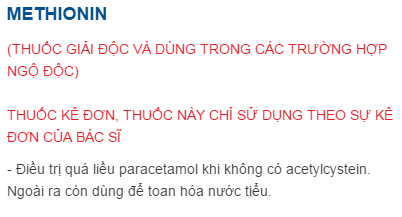 ỨNG DỤNG
Các loại tơ nilon (nilon-6, nilon-7) được sử dụng làm sợi, vải, dây…
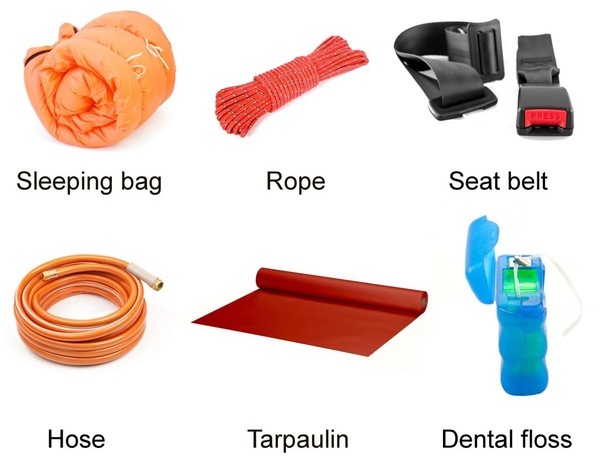 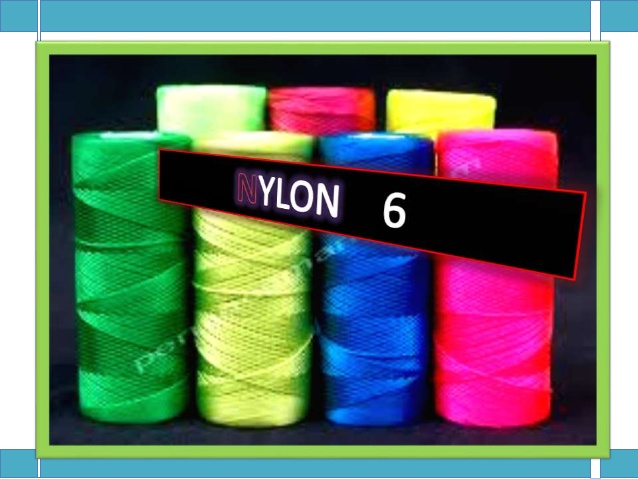 ỨNG DỤNG
Aspartam được sử dụng làm chất ngọt nhân tạo.
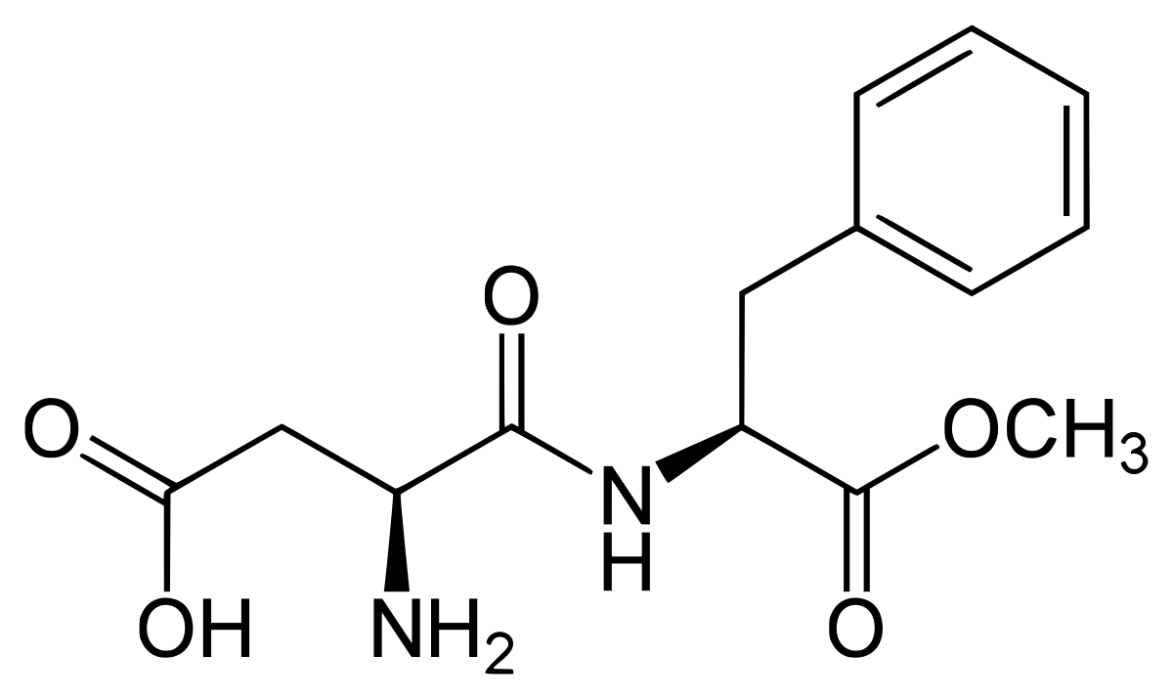 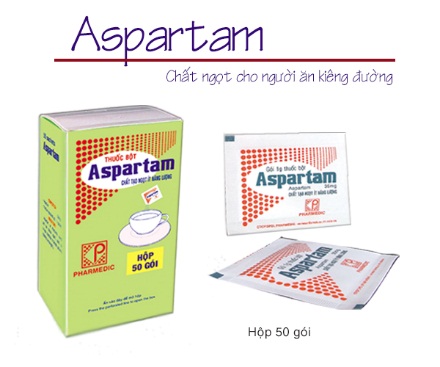 NH3+
CỦNG CỐ
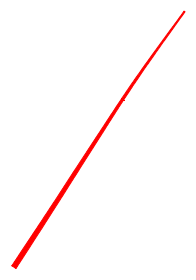 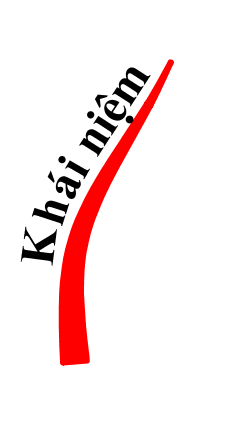 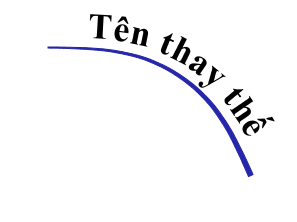 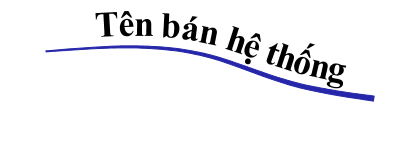 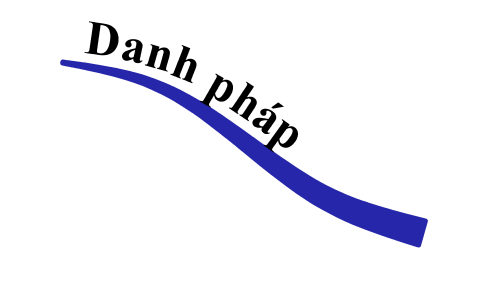 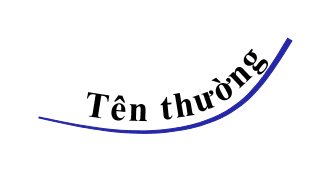 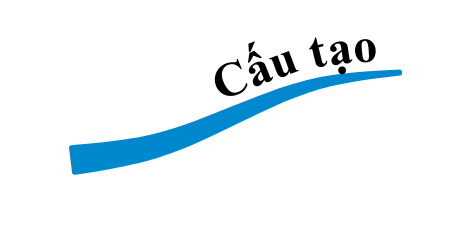 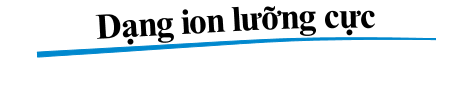 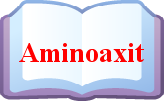 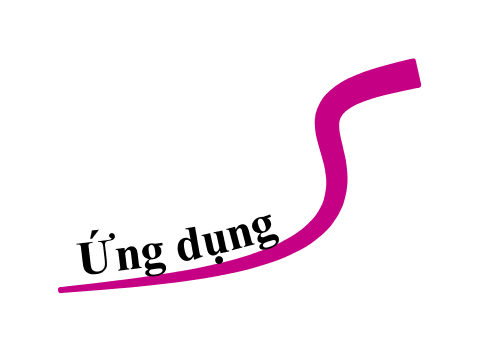 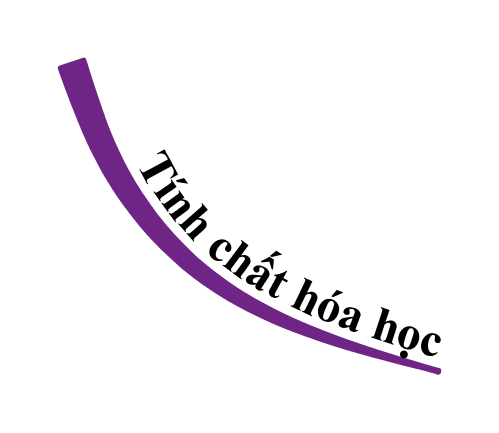 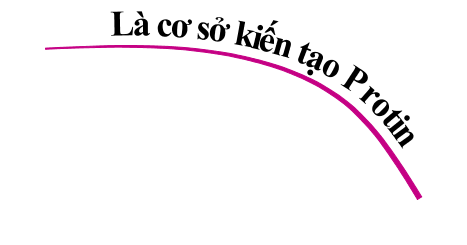 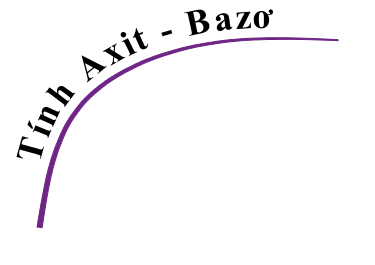 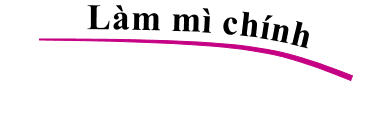 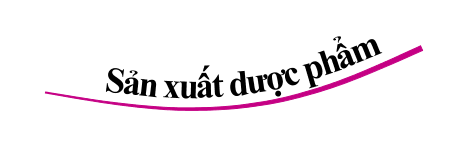 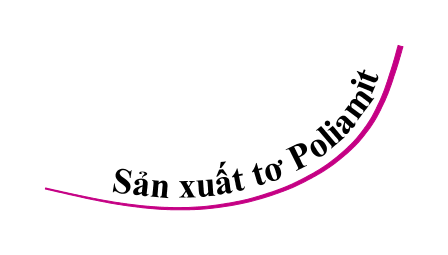 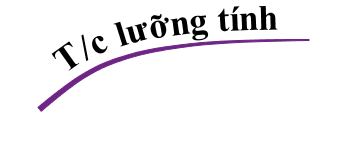 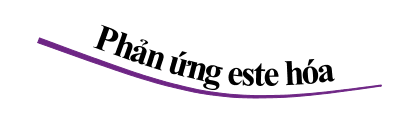 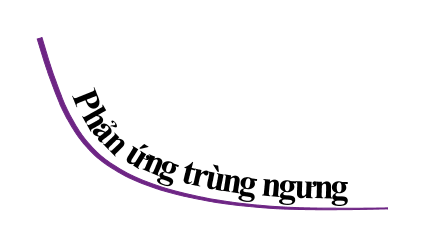